স্বাগতম
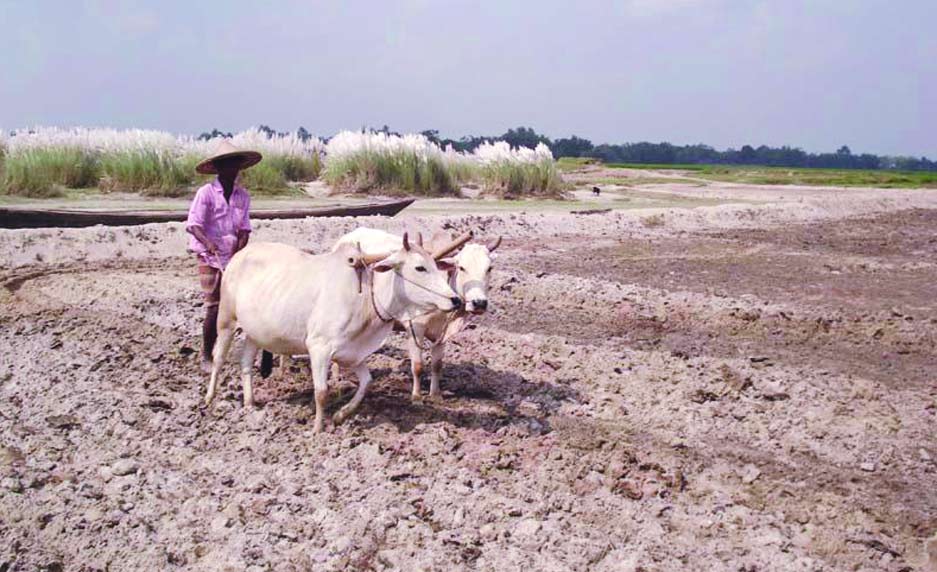 পরিচিতি
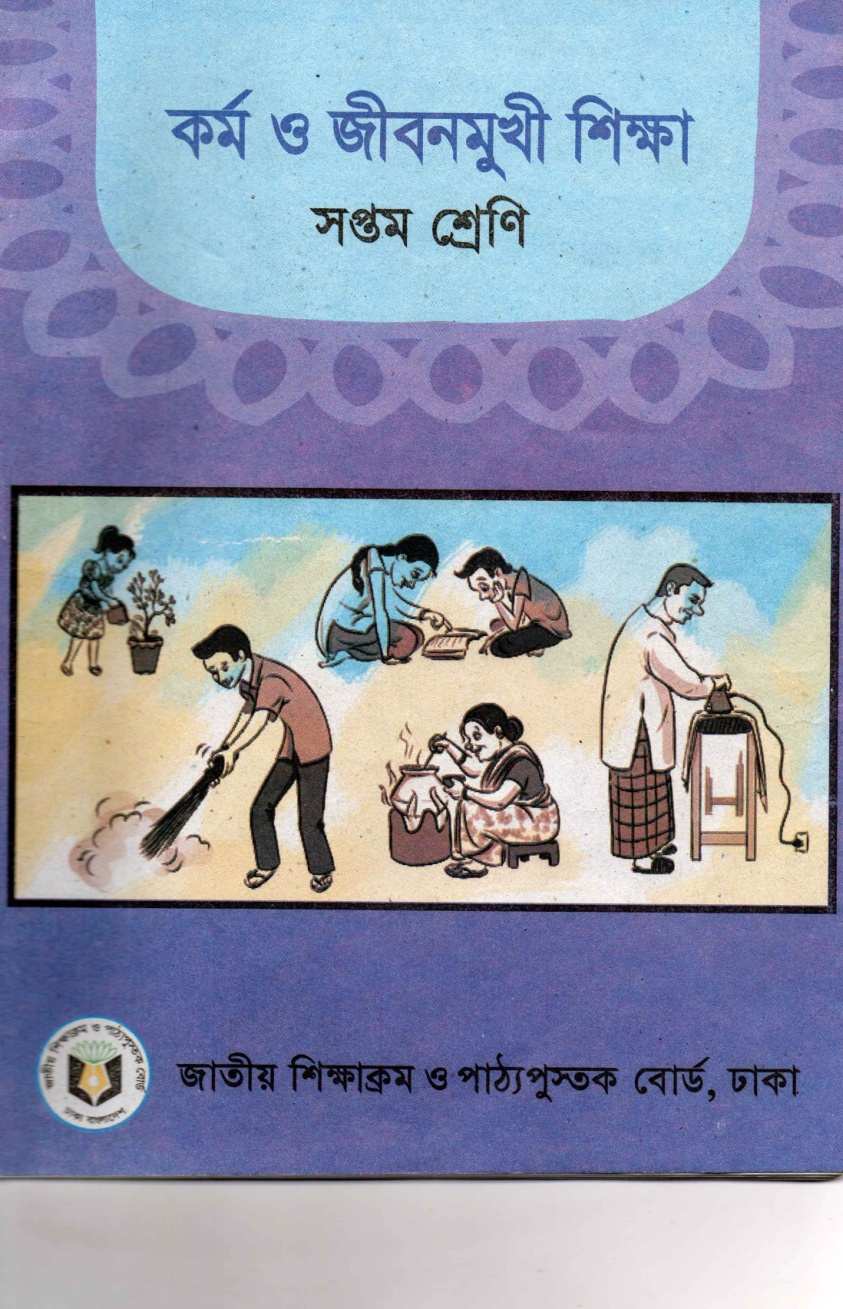 মোঃ আব্দুল্লাহ্ আল মোনাইম
প্রধান শিক্ষক
নগর শাহ্ মোজাম্মেল হক উচ্চ বিদ্যালয়
শাজাহানপুর, বগুড়া।
মোবাইল- ০১৭১০১৪৭০৫৮
ই-মেইল- monaymbog76@gmail.com
ওয়েব সাইট- www.monaym.com.bd
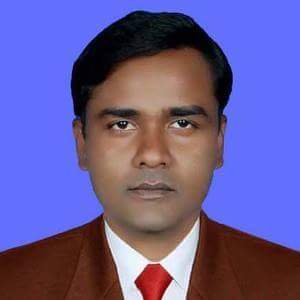 শিখনফল
এই পাঠ শেষে শিক্ষার্থীরা --- 
১। প্রাত্যহিক জীবনে পরিবারের সদস্যদের কাজগুলো কী তা বলতে পারবে ।  
২। প্রাত্যহিক জীবনে পরিবারের অন্য সদস্যদের  কাজের গুরুত্ব ব্যাখ্যা করতে পারবে ।
শিক্ষার্থীদের প্রতি তোমরা দিনের কাজ দিনে শেষ করবে
ছবির কাজগুলো কী এবং কারা করে থাকে
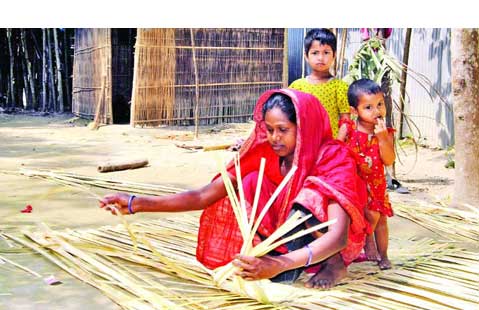 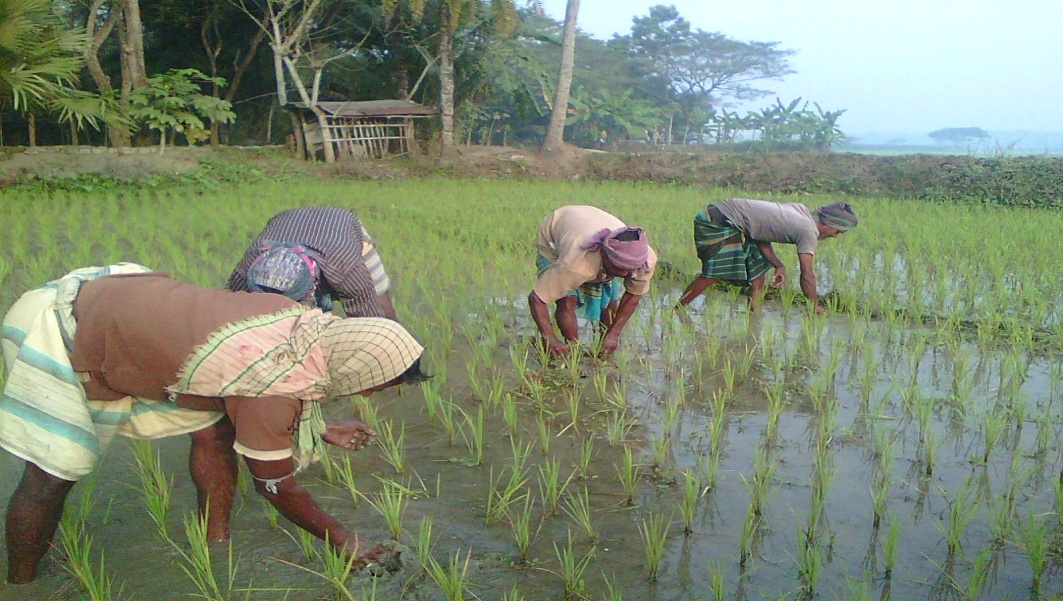 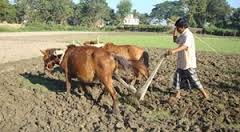 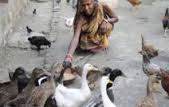 কাজগুলো সবই পরিবারের অন্য সদস্যরা করে থাকে
ছবিতে কে কী করছে
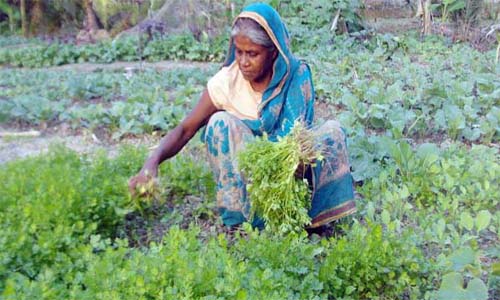 শাক-সবজি চাষ
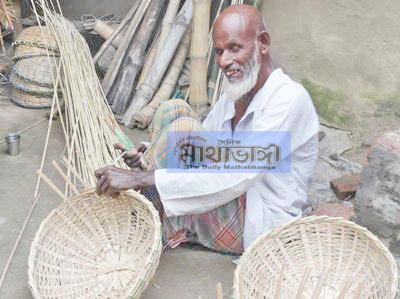 ঝুড়িবোনা
কাজগুলো দ্বারা উপার্জিত আয় পরিবারের ব্যয় মেটানো হয় । সে কারনে কাজগুলোর গুরুত্ব অনেক।
পরিবারের অন্যদের কাজের গুরুত্ব
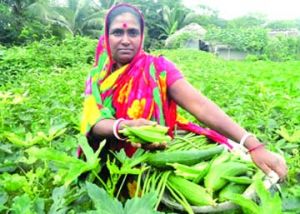 শিক্ষার্থীরা তোমরা পরিবারের কাজে বাবা-মাকে সাহায্য করবে
[Speaker Notes: নগর শাহ্ মোজাম্মেল হক উচ্চ বিদ্যালয়, শাজাহানপুর, বগুড়া]
কাজটি কেন করছে
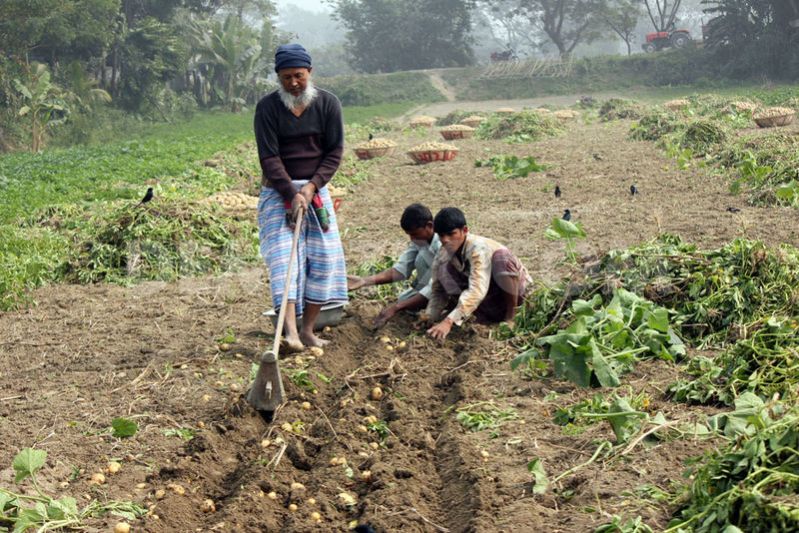 কাজটি পরিবারের । কাজটি করলে পারিবারিক ব্যয় সাশ্রয় হবে।
জোড়ায় কাজ
জোড়ায় কাজ
পরিবারে অন্য সদস্যরা কাজে জড়িত না থাকলে কী কী সমস্যা হতে পারে?
বাড়ির কাজ
১। আমাদের জীবনে পরিবারের অন্যদের কাজের গুরুত্ব অনেক বেশী –তুমি কি বক্তব্যটি সমর্থন করো? মতামত দাও।
ধন্যবাদ
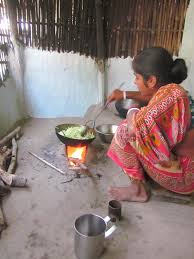 শিক্ষার্থীরা তোমরা সবাই পড়ালেখার পাশাপাশি বাড়ির কাজে সহযোগিতা করবে।